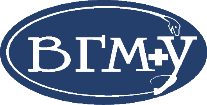 ВГМУ в образовательном процессе: опыт, традиции, инновации
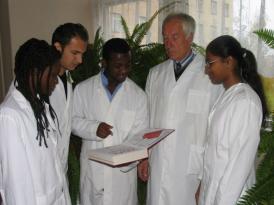 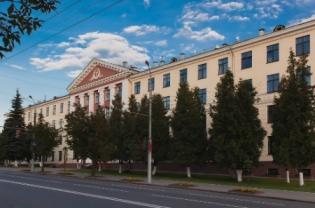 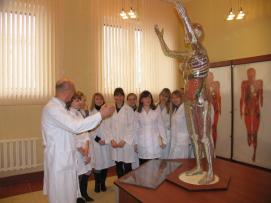 1
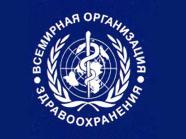 «Качество оказываемой медицинской помощи не может быть выше уровня полученного медицинского образования»
 Всемирнаяорганизация здравоохранения
2
Приоритет образовательной политики государства - повышение качества высшего образования
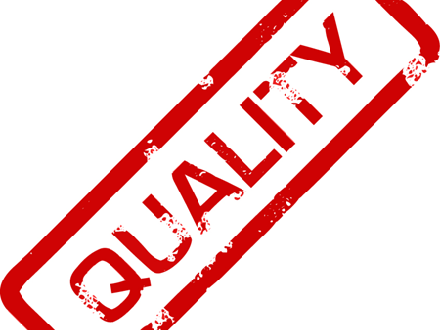 Содержание обучения
3
Кадровый потенциал ВГМУ
Профес-
сора
667 преподавателей
Доценты
Доктора 
наук
4
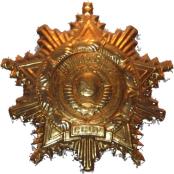 Государственные награды сотрудников университета
Почётные звания «Заслуженный деятель науки БССР» и «Заслуженный деятель науки РБ» присвоены 6 сотрудникам, 
орден Знак Почёта – 1 сотрудника, 
медаль Ф.Скорины – 4 сотрудника, 
медаль «За трудовые заслуги» – 3 сотрудника, 
Почётная грамота Совета Министров Республики Беларусь – 3 сотрудника, 
Почётная грамота Национального собрания Республики Беларусь – 2 сотрудника университета.
5
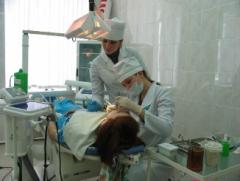 Витебский медицинский университет:
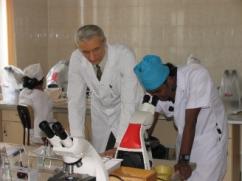 7 факультетов, 
64 кафедры (из них 36 клинических), 
более 7 тыс. студентов и слушателей.
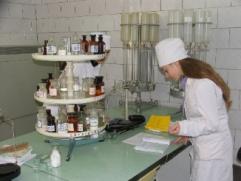 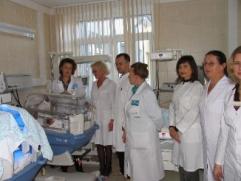 6
7
Практико-ориентированное обучение
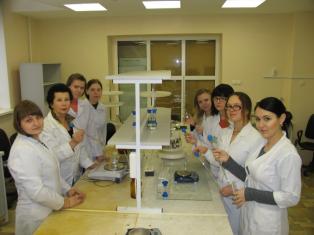 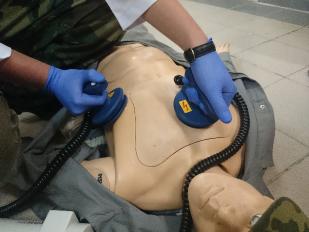 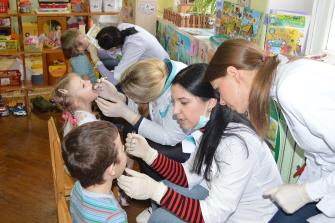 Занятия в аптеке ВГМУ, аптеках, контрольно-аналитической лаборатории и аптечном складе Витебского РУП «Фармация»
Курсы УВО «Отработка практических навыков и умений» начиная с 3 курса
Профилактическая стоматологическая программа «Здоровую улыбку детям»
8
Инновационные технологии
мультимедийные презентации лекций и занятий, 
дистанционное обучение,
виртуальные практикумы, 
трехступенчатый экзамен, 
рейтинговая система оценки знаний, 
ситуационные задачи, 
деловые игры,
метод портфолио и др.
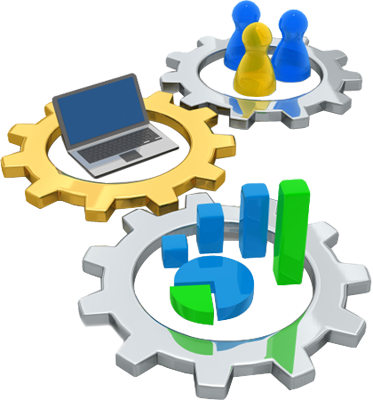 9
Учебно-научно-производственные (клинические) комплексы (УНПК)
на базе «Клиника ВГМУ»
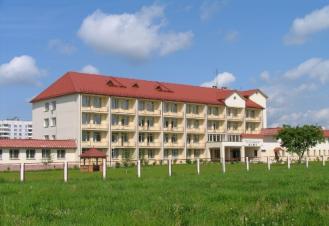 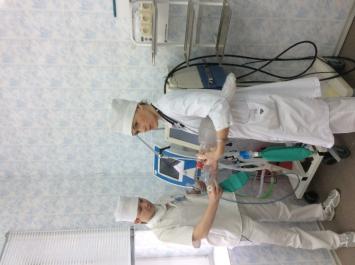 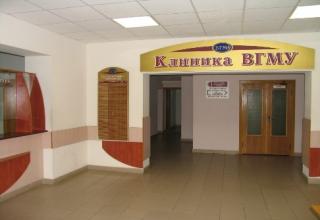 10
Учебно-научно-производственные (клинические) комплексы (УНПК)
«Стоматология»
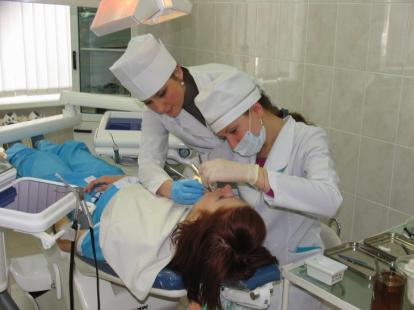 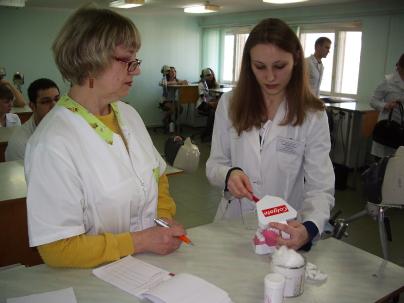 11
Учебно-научно-производственные (клинические) комплексы (УНПК)
на базе кафедры патологической анатомии
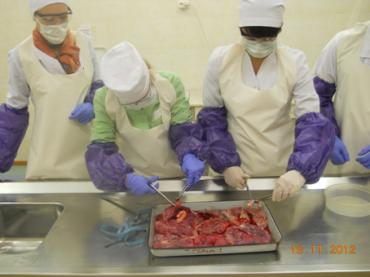 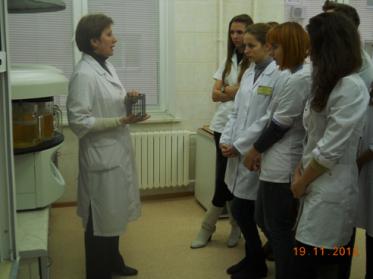 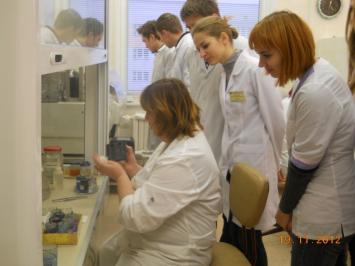 12
Учебно-научно-производственные (клинические) комплексы (УНПК)
«Аптека»
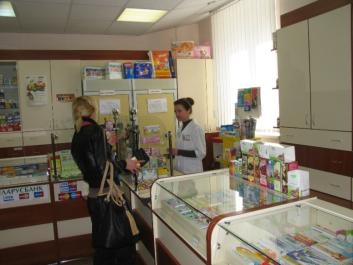 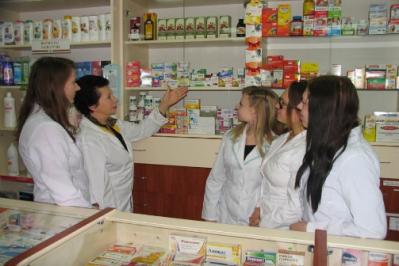 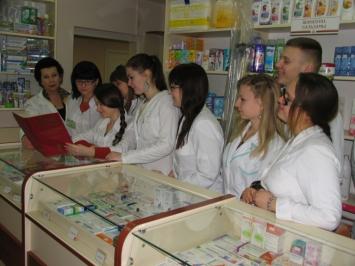 13
Учебно-научно-производственные (клинические) комплексы (УНПК)
на базе кафедры «Стандартизация и контроль качества лекарственных средств»
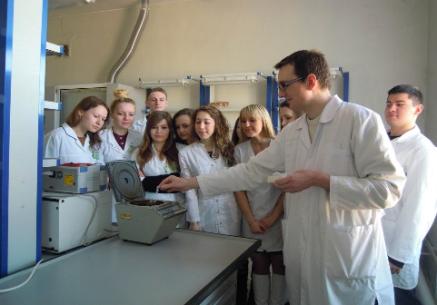 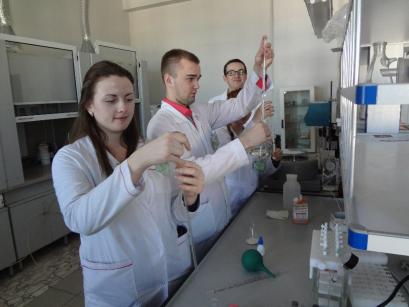 14
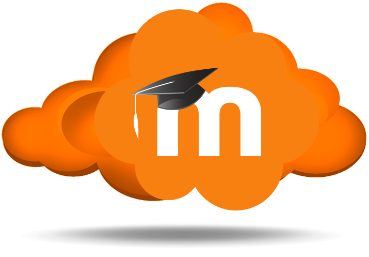 Система дистанционного обучения
За 2016 г. посещаемость do.vsmu.by от 1500 до 3500 посещений. 
Рекорд посещаемости составил 6817 посещений. 
Размещено более 7600 текстовых документов и около 530 презентаций.
15
Информационное обеспечение
Нравственно-этические проблемы обучения
Создание авторского мультимедийного контента
Внедрение инновационных педагогических технологий
Лаборатория инновационной педагогики
Разработка методических пособий нового поколения
Лаборатория инновационной педагогики
Работа студенческого сектора лаборатории
16
КАЧЕСТВО ОБРАЗОВАНИЯ
Лаборатория инновационной педагогики
Студ.сектор
Лечебный 
факультет
Фармацевтический
факультет
Стоматологический
факультет
ФПИГ
17
Лаборатория инновационной педагогики
В 2016 году в БелИСА зарегистрированы 3 научные темы:
1. Оценить эффективность использования инновационных педагогических технологий в повышении качества образования в медицинском университете.
2. Установить влияние рейтинга здоровья студентов на рейтинг их успеваемости.
3. Разработать программу формирования конкурентоспособности выпускника медицинского университета.
18
Учебный центр практической подготовки и симуляционного обучения
Создан 23 августа 2016 г.
Расположен в клинике ВГМУ.
Включает в себя 12 учебных аудиторий, оснащенных современным симуляционным оборудованием.
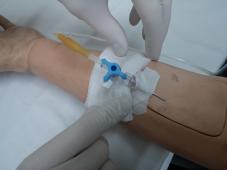 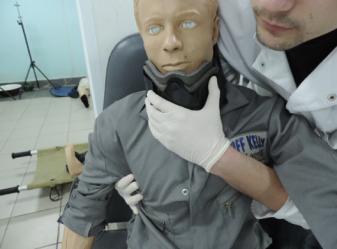 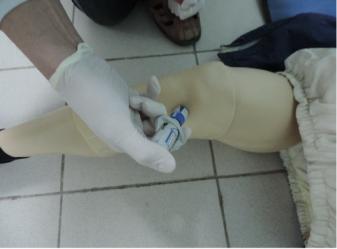 19
Учебный центр практической подготовки и симуляционного обучения
Разработаны:
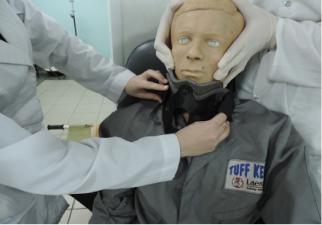 Программа со ступенчатым построением симуляционного обучения с нарастанием уровня сложности навыков.
Система подготовки персонала, проводящего симуляционное обучение.
Система тьюторства для совершенствования практической подготовки студентов.
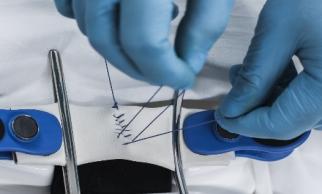 20
С 6 по 17 июня 2016 года прошли повышение квалификации на выездном курсе РИВШ «Реализация компетентностных моделей обучения в учреждениях высшего образования: Болонский контекст и белорусский опыт» 25 сотрудников университета.
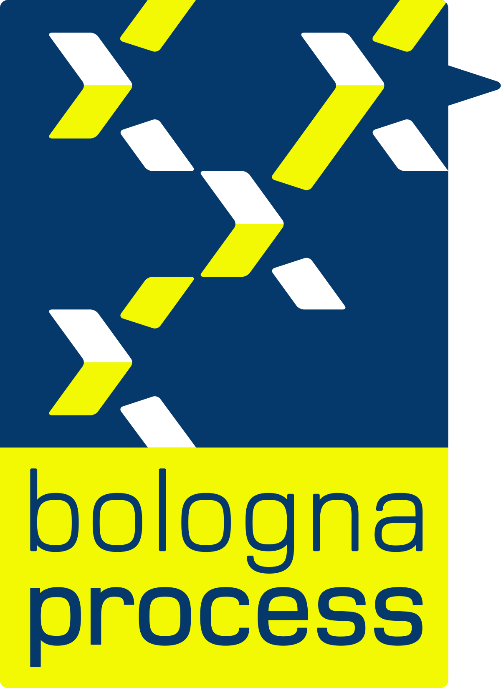 21
В ходе выполнения образовательной программы для преподавателей и студентов фармацевтического факультета в рамках Союза (кластера) «Медицина и фармацевтика – инновационные проекты» организован семинар по вопросам соблюдения патентного законодательства при регистрации лекарственных средств и использования микрофлюидных систем в медицине и фармации.
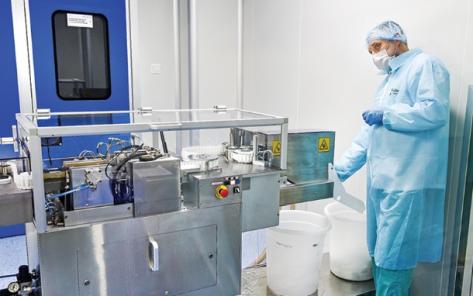 22
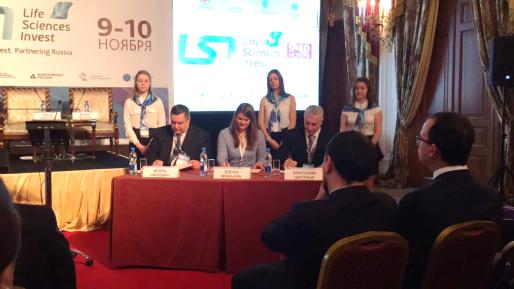 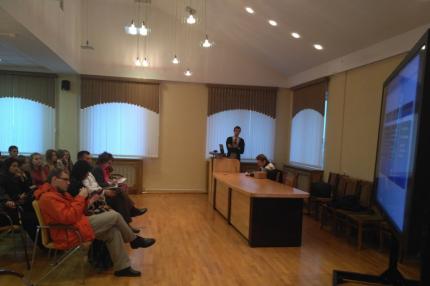 Организовано 3 образовательных модуля (вебинара) для студентов и сотрудников фармацевтического факультета, проводимых компанией Pfizer и Санкт-Петербургской химико-фармацевтической академией.
23
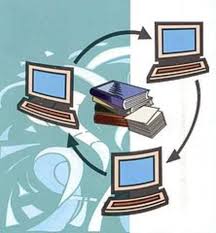 Репозиторий открытого доступа (elib.vsmu.by)
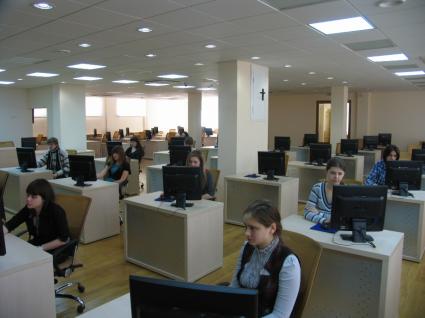 3000 названий учебно-методических материалов, видеолекций, статей из научных журналов, сборников научных конференций.
24
Народный факультет «Здоровьесбережение»
Создан 1 марта 2016 г.
Направление работы – формирование у населения мотивации на здоровый образ жизни, практическое ознакомление с современными диагностическими и восстановительными технологиями. На сегодняшний день практическое обучение проходит группа людей старшего возраста и разрабатывается программа для слушателей трудоспособного возраста.
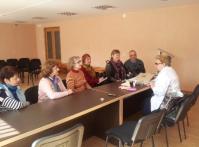 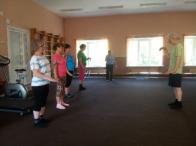 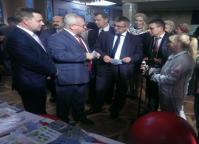 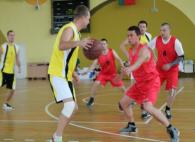 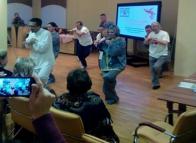 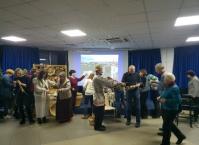 25
Стратегические направления развития высшего образования
1. Совершенствование содержания и технологий образовательной деятельности.
2. Интеграция университета в мировое образовательное, научное и культурное пространство.
3. Развитие современных информационных технологий.
4. Развитие кадрового потенциала университета.
5. Развитие материально-технической базы университета.
26
Основные направления деятельности университета на 2017 год:
1) работа по совершенствованию образовательных технологий, развитие дистанционных интерактивных форм и методов обучения;
2) активизация взаимодействия с организациями – заказчиками кадров и формирование долгосрочных взаимовыгодных отношений;
3) обеспечение свободного доступа обучающихся и педагогических кадров к международным образовательным и интеллектуальным ресурсам;
4) расширение рынка образовательных услуг, академической мобильности обучающихся и педагогических кадров, их участие в международных образовательных, научно-исследовательских программах, профессиональных семинарах;
5) проведение регулярных мониторингов качества образовательного процесса.
27
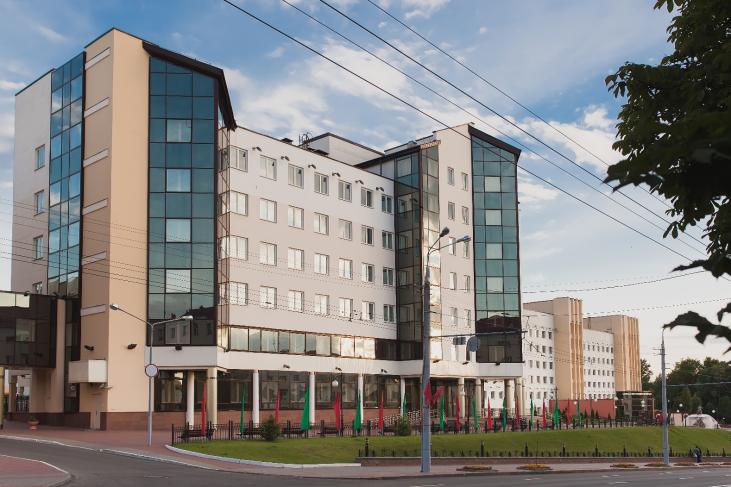 Спасибо за внимание!
28